“Ақсу ауданы әкімдігінің Б.Сырттанов ауылық округі әкімінің аппараты ММ-нің   2021-2023 жылға арналған азаматтық бюджеті жобасының  шығыстары орындалуы қалыптастыру кезінде
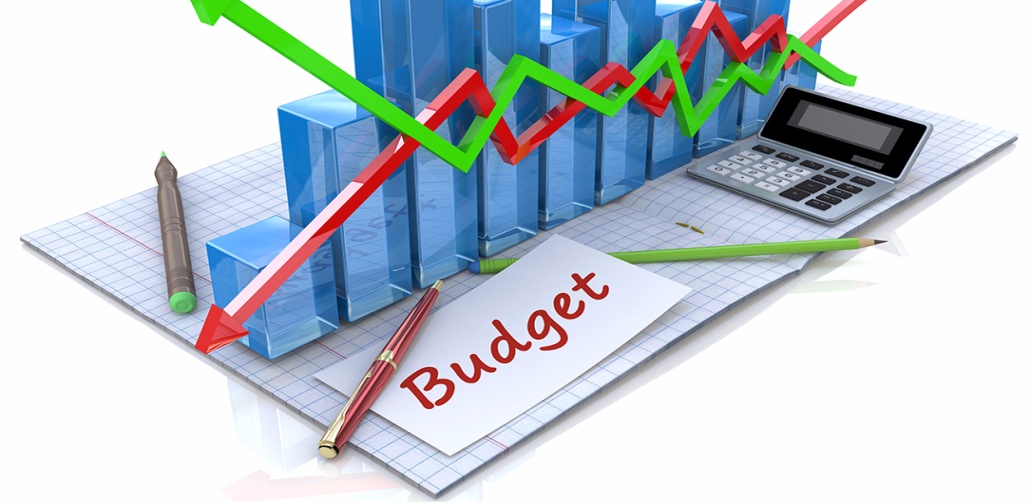 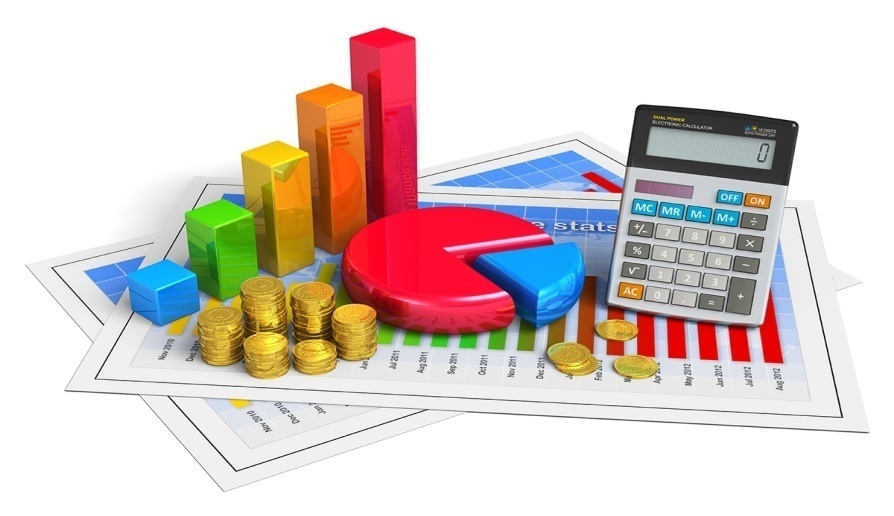 Б.Сырттанов ауылы – 2020 жыл
“Ақсу ауданы әкімдігінің Б.Сырттанов ауылдық округі әкімінің аппараты” ММ-нің   2021-2023 жылға арналған азаматтық бюджетік жобасының  шығыстары орындалуын қалыптастыру кезінде
“Ақсу ауданы әкімдігінің Б.Сырттанов ауылдық округі әкімінің аппараты” ММ-нің   2021-2023 жылға арналған азаматтық бюджеті жобасының  шығыстары орындалуы қалыптастыру кезінде
мың теңге